Chào mừng thầy cô và các em 
đến với môn Tiếng Việt
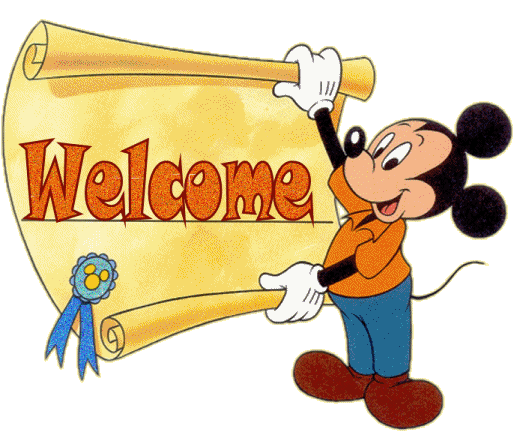 Tiết 4
Nói và nghe
Nghe kể chuyện
Lớp học viết thư
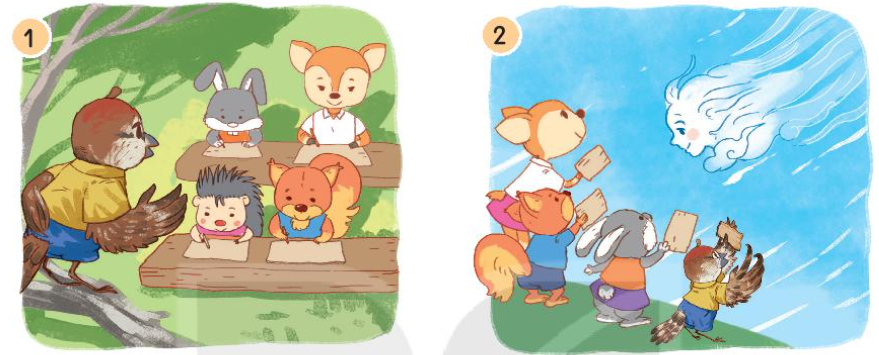 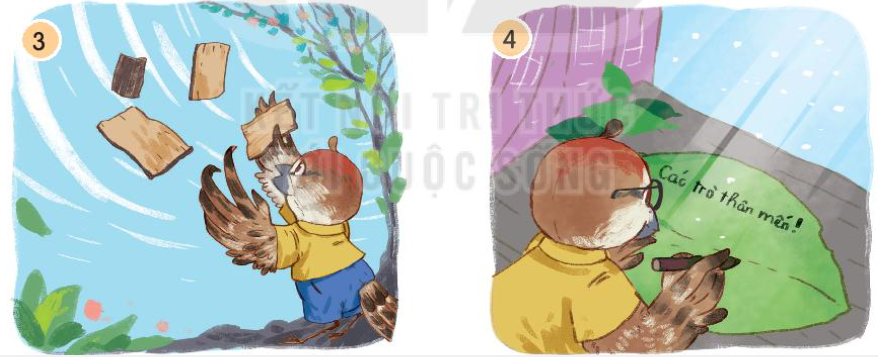 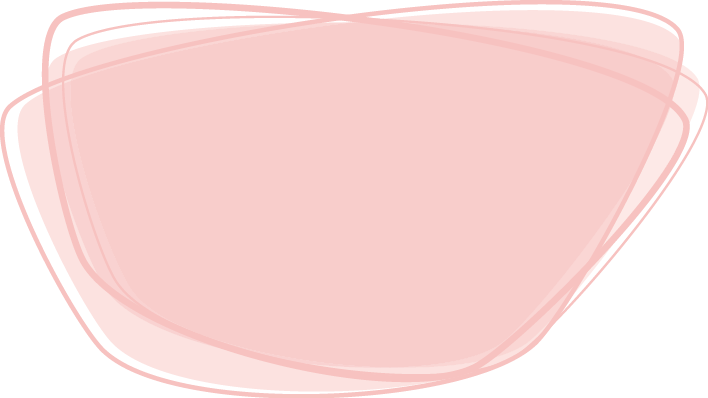 Trò chơi
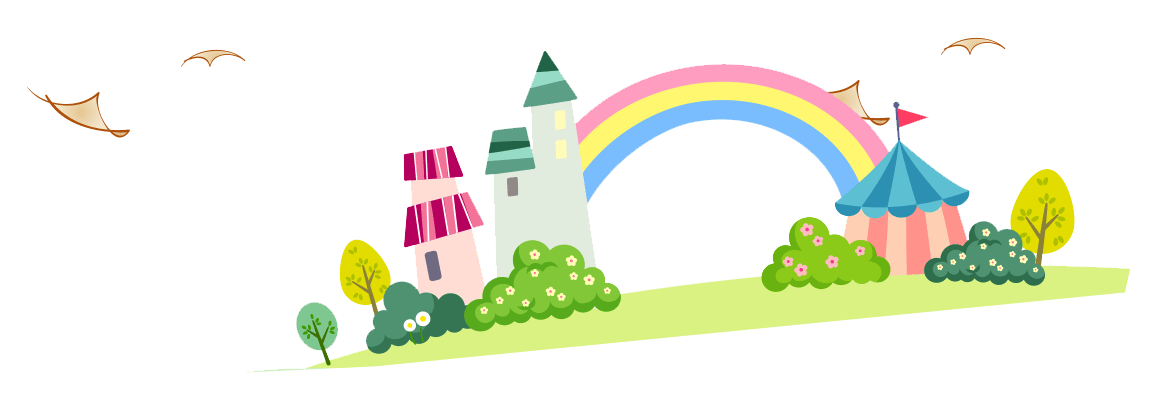 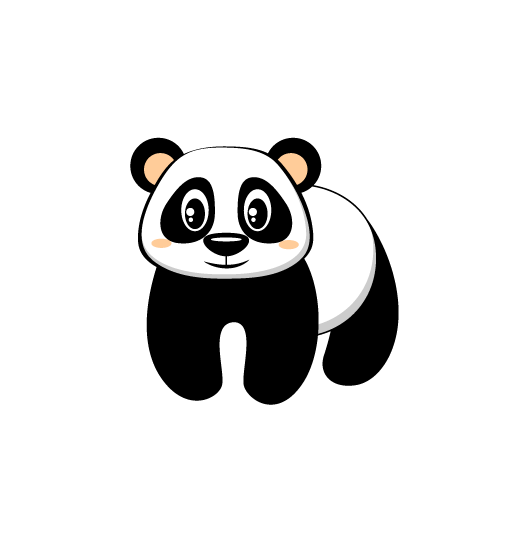 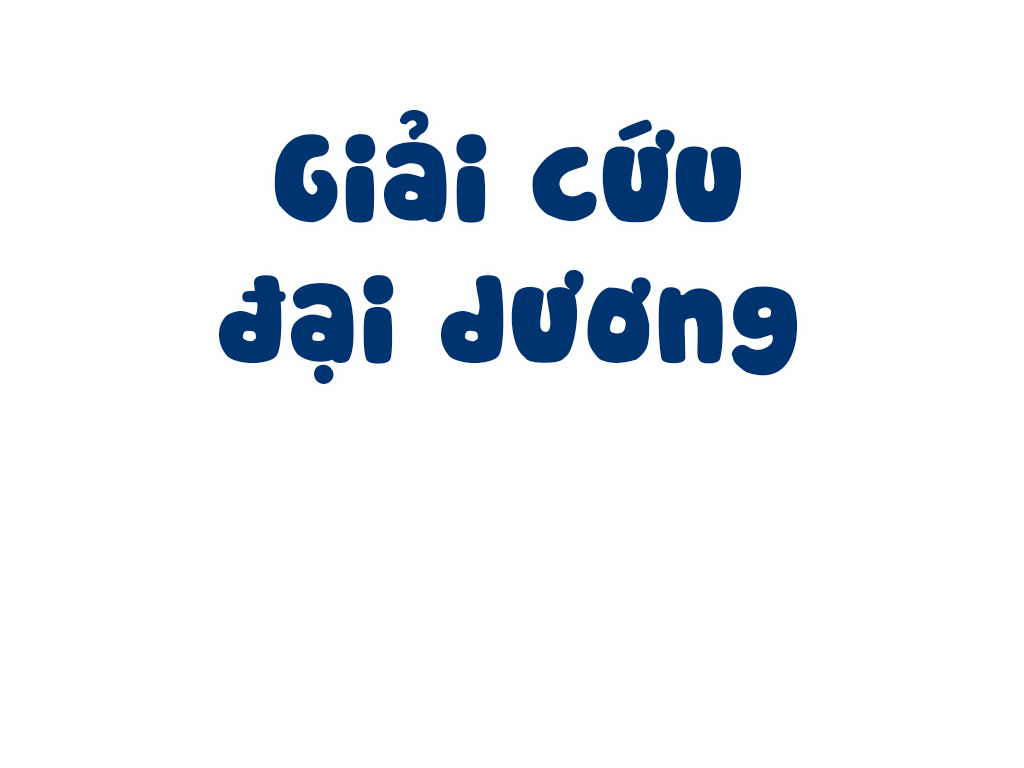 Tên phù thủy độc ác, nham hiểm đã bắt cóc hết sinh vật biển
Em hãy giúp các nàng tiên cá giải cứu các sinh vật biển nhé!
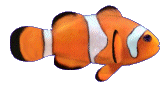 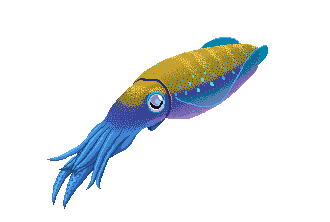 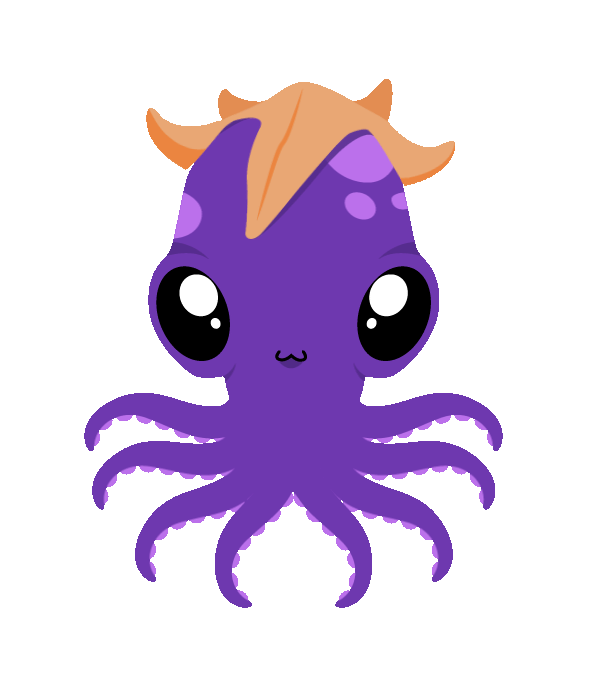 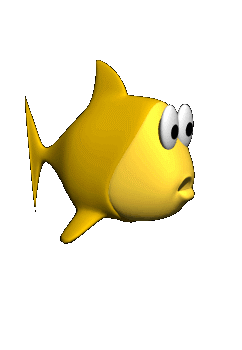 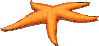 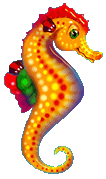 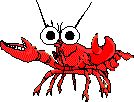 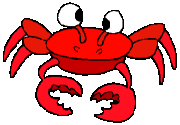 VỀ NHÀ THÔI
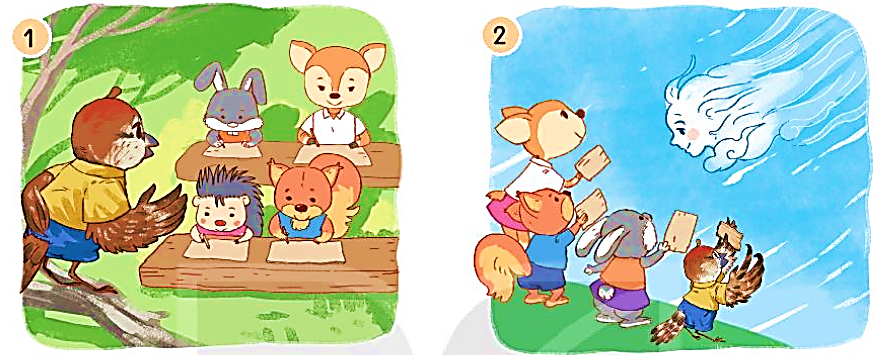 Thầy giáo sẻ dạy học trò làm gì?
Thầy giáo sẻ dạy học trò viết thư
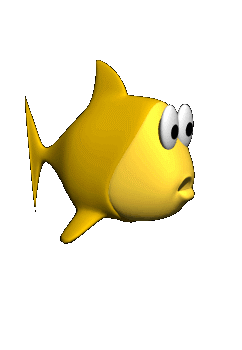 Thầy giáo sẻ hướng dẫn học trò làm cách nào để gửi thư?
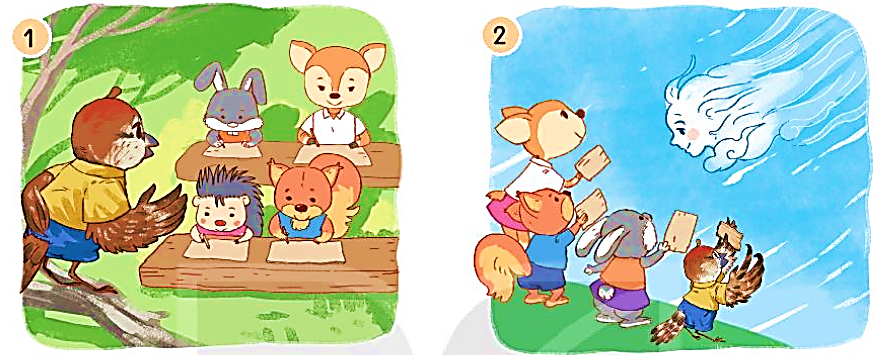 Thầy giáo sẻ hướng dẫn học trò nhờ gió gửi thư.
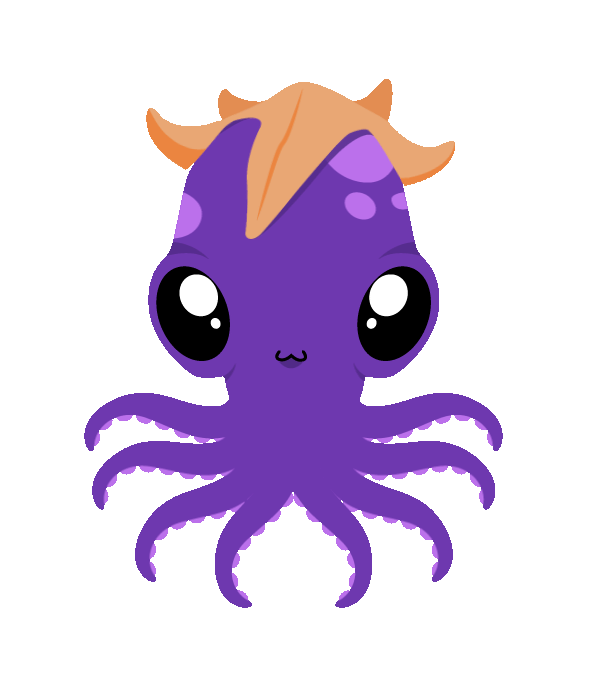 Thầy giáo sẻ đã nhận được điều gì bất ngờ?
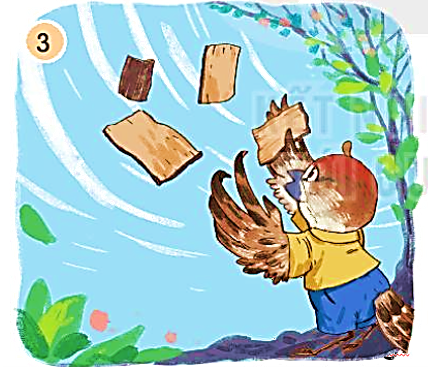 Thầy giáo sẻ nhận được lá thư của các học trò.
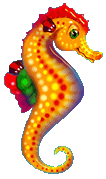 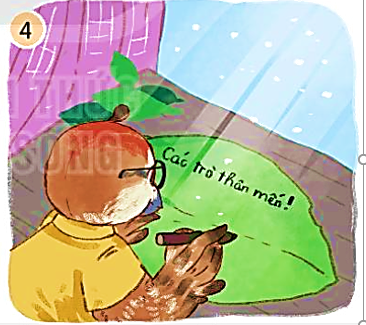 Thầy giáo sẻ đã cảm ơn học trò bằng cách nào?
Thầy giáo sẻ gửi lại thư cho từng học trò.
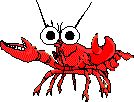 Cảm ơn bạn vì đã giúp chúng mình. Tặng bạn viên ngọc trai tuyệt đẹp này
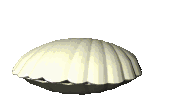 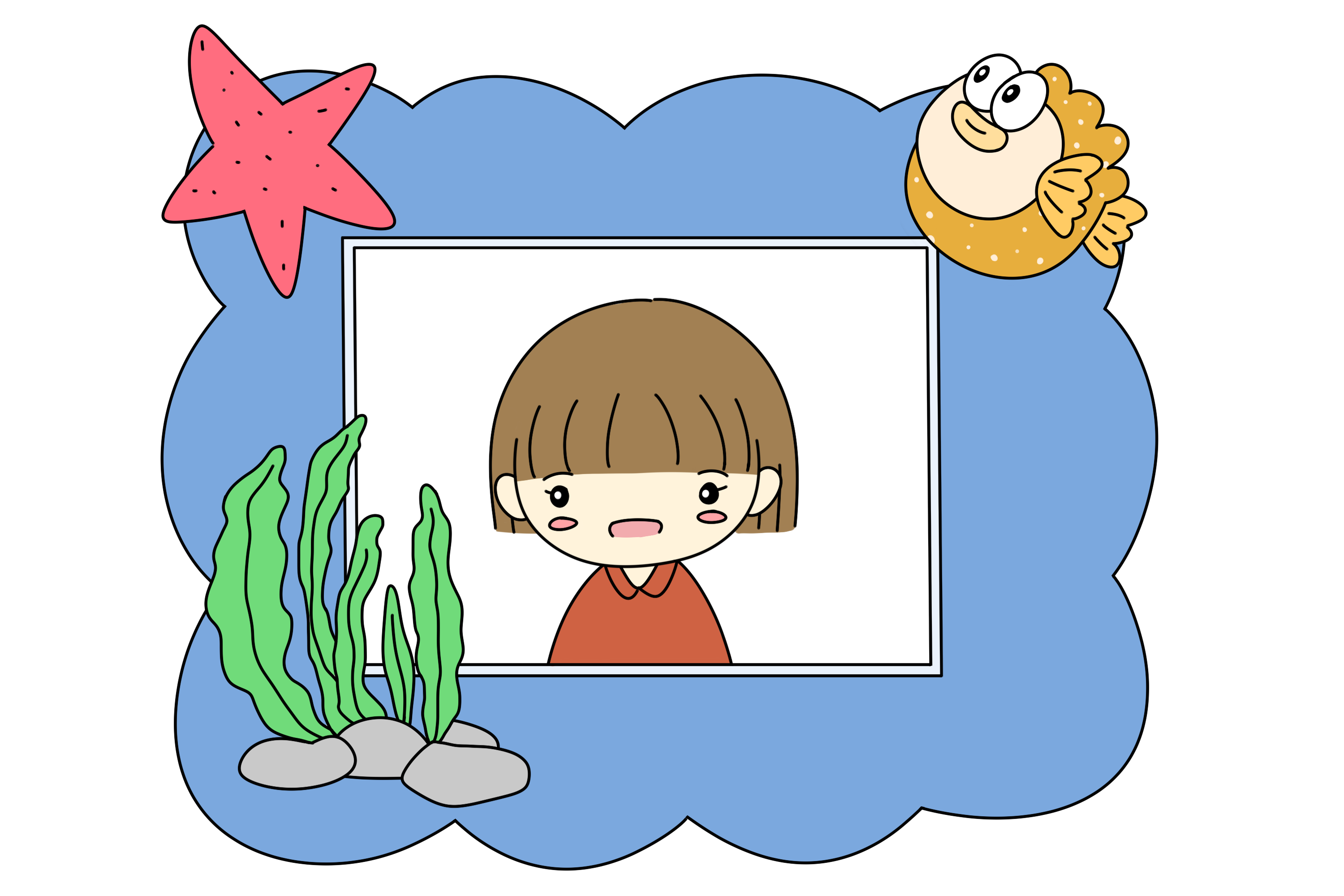 2. Kể lại từng đoạn theo tranh